Data breach & credit monitoring services
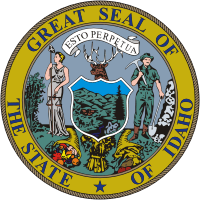 STATE OF IDAHO
Division of Purchasing

NASPO ValuePoint
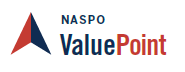 Sourcing Team
Valerie Bollinger, Idaho- Lead State
Janet DelGreco Olson, Connecticut
Tim Jenks, Oregon
Julie Matthews, California
Doug Selix, Washington
Tim Hay, NASPO ValuePoint
Purpose
“The contract no one wants to need.”

In the event that sensitive data is compromised, the Participating Entity may immediately initiate services with one of the contractors.

Benefits: no need for an emergency procurement; already have a relationship with the contractor.
Scope of Services
Three main areas of services in addition to general preparation.  Participating Entities may choose to use some or all of the services.

Sample Notification Plan
Upon execution of a PA, the Contractor must work with each Participating Entity to develop a sample Notification Plan and template based on each PE’s requirements in order to facilitate timely notification in the event of a breach.  

Notifications:
Assistance in drafting notification
Printing and mailing of notifications
Scope of Services continued
Call Center Services:
Dedicated phone number, staffed 24x7
Participating Entity may provide a FAQ script

Credit Monitoring Services:
Participating Entity may choose 1-bureau or 3-bureau credit monitoring
Includes other identity theft protection 
Identity theft restoration services
$1 million in identity theft insurance
RFP Process
Release date: October 21, 2015
Pre-proposal conference: October 29, 2015
RFP Amendments: Three
Closing date: December 8, 2015
Proposals received: Four
Master Agreements: Two contracts awarded
Contract Term: February 23, 2016 – February 22, 2018; not to exceed five (5) years total.
Evaluation Criteria (general)
Mandatory Submission Requirements		Pass/Fail

Business Information 				100 pts

Organization and Staffing				150 pts

Scope of Work					350 pts

Cost Proposal					400 pts
Evaluation Criteria (detailed)
Business Information
Business Profile
General business information including organizational structure, client base, growth rate, etc. Minimum of five (5) years experience required.

Experience
Experience with statewide or large consortium contracts; details of size and scope of breach experience.

References
Reference Questionnaires requested from a minimum of three (3) references.
Evaluation Criteria (detailed)
Organization and Staffing
Contract Manager
Experience of the person who will be the point for contact for managing the NASPO ValuePoint Master Agreement; five (5) years of experience required.
Breach Response Specialist
Role of the person who will be the initial contact in the event of a breach.
Call Center Customer Service Representatives
Qualifications and training requirements for call center representatives.
Identity Restoration Personnel
Qualifications and training requirements for ID restoration personnel.
Other Key Positions/Personnel
Other roles involved in performance of the contract and qualifications of the people in those roles.
Evaluation Criteria (detailed)
Scope of Work
Subcontractors
Extent to which Offeror intends to utilize subs and qualifications of the proposed subs.
Working with Participating Entities
Description of how the Offeror will work with PEs before, during, and after a data breach.
Notifications to Affected Individuals
Description of how the Offeror will work with PEs to send out notifications including experience with large breaches, capacity to meet legal requirements, and sample notification.
Enrolling Eligible Persons
Process of enrolling individuals, including methods, time, etc.
Credit and Identity Theft Monitoring
Methods used for credit and identity theft monitoring.
Evaluation Criteria (detailed)
Scope of Work continued
Alerts/Notifications
Process for alerting Active Participants of suspicious activity, including methods, time, information, etc.
Identity Theft Insurance
Details regarding insurance, including copies of policies.
Identity Theft Restoration Assistance
Services provided to assist Active Participants whose identities have been stolen.
Customer Service
How excellent customer service is guaranteed.
Available Language Options
Other languages in which services may be provided.
Security of Information
Security measures taken to secure sensitive information (i.e. avoid secondary breach.)
Evaluation Criteria (detailed)
Cost Proposal- tiered unit pricing for four (4) categories of services; average unit price for each category used for evaluation purposes.
Notifications
Cost per notification (single duplex page, #10 envelope, first class postage)
Call Center Services
Cost per call for general call center
Single-bureau Credit Monitoring
One year of service per person enrolled (incl. single-bureau credit and identity theft monitoring, identity restoration services, and insurance)
Triple-bureau Credit Monitoring 
One year of service per person enrolled (incl. tripe-bureau credit and identity theft monitoring, identity restoration services, and insurance)
Evaluations- Normalization
Scores were normalized according to the explanation in the RFP document.  
Top score for technical received all available technical points; all other proposals received technical points in proportion to their technical scores.
Lowest average unit price received all available cost points by category; all other proposals received cost points in proportion to their average unit prices.
Evaluation Results
Note: Two (2) proposals were found non-responsive; only the two (2) remaining proposals were fully evaluated.
Contracts Awarded
Master Agreements were awarded to both responsive Offerors.  The reason for awarding to both was to help increase capacity to respond to multiple breaches at one time.
CS Identity (CSID)- Master Agreement 16000460-01
Contact:	Joel Lang
	jlang@csid.com
	512.921.9449
ID Experts- Master Agreement 16000460-2
Contact:	Katrina Day
	Katrina.day@idexpertscorp.com
	503.788.9333
Contract Structure
Pricing Information- Notifications
* Based on single page (duplex) notification, #10 envelope, and first class postage
Pricing Information- Call Center
Pricing Information- Single-Bureau Credit Monitoring
Pricing Information- Triple-Bureau Credit Monitoring
Sample Breach Scenario
State of Pennsyltucky’s Department of Tax has a breach of its online tax submission system, compromising the Personally Identifiable Information (PII) of 1,500,000 citizens.  

Pennsyltucky must send written notifications and has decided to offer free triple-bureau credit monitoring to all affected individuals.

Assume 10% of eligible persons call the call center and 8% enroll in credit monitoring.
Getting Started
Participating Addendum Process

Develop sample Notification Plan with Contractor(s)

If a breach occurs, contact Contractor(s) to discuss the specifics.

Activate the services you need.
Questions?
Contract Lead:
Valerie Bollinger
State of Idaho
Division of Purchasing
208-332-1631
Valerie.Bollinger@adm.idaho.gov
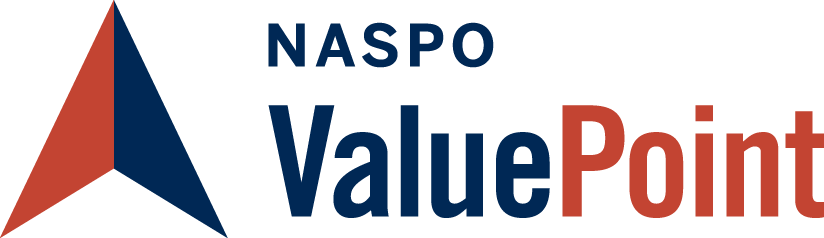 Participating Addendum Process
PA Process
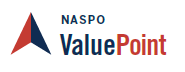 All 50 states and The District of Columbia have executed the NASPO Cooperative MOA, allowing them to be eligible to use any NASPO ValuePoint cooperative Master Agreement
Opportunities for Participation
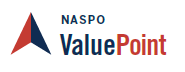 Three Options for Participation
State signs a Participating Addenda for entire state 
Every legally eligible entity in the state can participate
State signs a Participating Addenda for non state entities 
Every legally eligible entity that is not a STATE agency can participate
State does not sign a Participating Addenda
Political subdivisions wishing to participate may contact the NASPO ValuePoint Cooperative Development Coordinator who will contact the STATE CHIEF PROCUREMENT OFFICIAL asking for approval for that entity to sign their own Participating Addendum.
Entities may be given approval on an individual basis or State CPO may give approval to all entities within the state to execute their own Participating Addendums.
Participation Opportunity #1
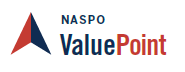 Step by Step:
Participating Addendum templates are available on each Master Agreement page on www.naspovaluepoint.org
States may have submitted Intents to Participate during solicitation, this will provide the information for contractors to contact states interested in signing a Participating Addendum.
	States may also contact contractors directly to begin Participating Addendum process.
State Chief Procurement Officials (or designated representative) will be the signatory on the Participating Addendum. They will also be the NASPO ValuePoint point of contact throughout the process.
State completes the draft Participating Addendum for each contractor and then forwards the draft to the contractor.  Negotiations will be handled directly between state and contractor.  Upon agreement, the state sends a final copy of Participating Addendum to the contractor for signature. 
Contractor signs Participating Addendum and sends back to state for signature.  
State sends fully executed copy to both contractor and NASPO ValuePoint at    
                   PA@naspovaluepoint.org
   		     Executed Participating Addendum will be maintained 				in a repository.
Participation Opportunity #2
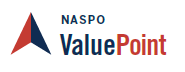 Step by Step: Same Process as Opportunity #1
Participating Addendum templates are available on each Master Agreement page on www.naspovaluepoint.org
States may have submitted Intents to Participate during solicitation, this will provide the information for contractors to contact states interested in signing a Participating Addendum.
	States may also contact contractors directly to begin Participating Addendum process.
State Chief Procurement Officials (or designated representative) will be the signatory on the Participating Addendum. They will also be the NASPO ValuePoint point of contact throughout the process.
State completes the draft Participating Addendum for each contractor and then forwards the draft to the contractor.  Negotiations will be handled directly between state and contractor.  Upon agreement, the state sends a final copy of Participating Addendum to the contractor for signature. 
Contractor signs Participating Addendum and sends back to state for signature. 
State sends fully executed copy to both contractor and NASPO ValuePoint at  
                                     PA@naspovaluepoint.org
			    Executed Participating Addendum will be maintained                                                                               in a repository.
Participation Opportunity #3
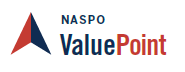 Step by Step:
Participating Addendum templates are available on each Master Agreement page on www.naspovaluepoint.org
An email request should be sent to PA@naspovaluepoint.org
 from entity (email may also be sent from contractor). The email needs to provide the following details: main point of contact from entity, full name of entity, phone number, email address and physical address.
NASPO ValuePoint will email State Chief Procurement Officer requesting approval for the entity to execute a Participating Addendum.
NASPO ValuePoint will email both contractor and entity with the permission from Chief Procurement Official to proceed to complete the Participating Addendum.
Entity completes the draft Participating Addendum for contractor and then forwards the draft to the contractor.  Negotiations will be handled directly between entity and contractor.  Upon agreement, the entity sends a final copy of Participating Addendum to the contractor for signature.
Contractor signs Participating Addendum and sends back to entity for signature . 
Entity sends fully executed copy to both contractor and NASPO ValuePoint at   			PA@naspovaluepoint.org
                                                  Executed Participating Addendum will be maintained 	                       in a repository.
PA Process Flow Chart
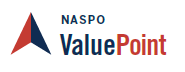 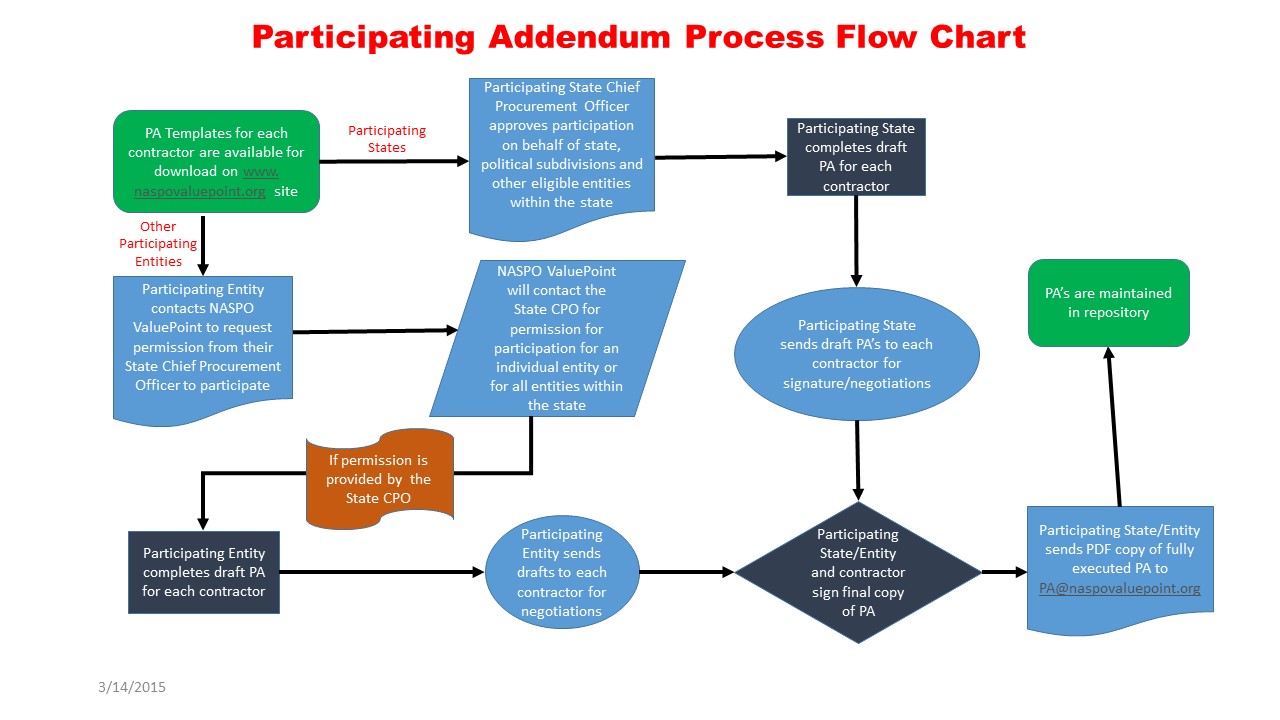 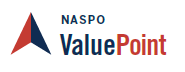 Things to Remember
Sample PA’s are located on the NASPO ValuePoint Website under each master agreement portfolio. 
Executed Participating Addendum will be maintained on www.naspovaluepoint.org and in a repository.
Participating states and entities will be identified on the map of the USA on each Master Agreement page on www.naspovaluepoint.org 
The Lead State and NASPO ValuePoint do not get involved with negotiations. 
Only submit completed and negotiated PA’s with signatures from both parties.
Submit completed PA’s in PDF Format
Thank You
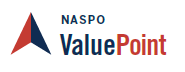 Please let NASPO ValuePoint know if we can be of any assistance:

*Tim Hay, NASPO ValuePoint Cooperative Development Coordinator thay@naspovaluepoint.org  (503) 428-5705
* NASPO ValuePoint Point of Contact for these Master Agreements.